January 16, 2020
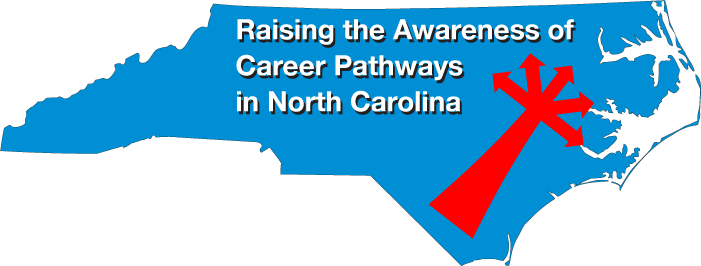 Dr. Bob Witchger
Chris Droessler
	NC Community Colleges

Cheryl Cox
	NC Department of Public Instruction
www.ncperkins.org/presentations
[Speaker Notes: We are here to help promote the great jobs, often unknown, in the great state of North Carolina.


Through these monthly meetings, we are going to let you know about some great career opportunities in North Carolina.
Bring in special guests to let you know about the great career opportunities in North Carolina.

Please download this PowerPoint file and use it anyway you can to help get folks on a career pathway.
The reference showing from where the information was found, as well as the contact information for our guests is in the Notes section under each slide.

Get the PowerPoint on our NCPerkins.org website on our Presentations and Webinars page.  
Here is the direct address on the screen.


====
Dr. Bob Witchger 
919-807-7126
witchgerb@nccommunitycolleges.edu

Chris Droessler 
919-807-7068
droesslerc@nccommunitycolleges.edu

Cheryl Cox 
919-807-3814
cheryl.cox@dpi.nc.gov]
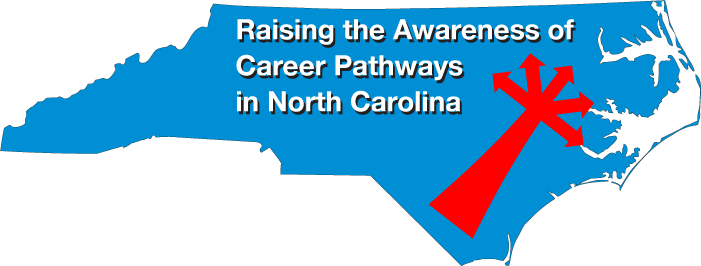 [Speaker Notes: www.ncperkins.org/presentations]
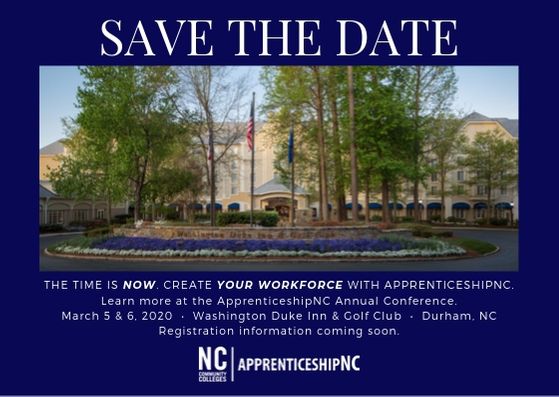 [Speaker Notes: https://www.apprenticeshipnc.com/events/apprenticesipnc-annual-conference-march-5-6-2020]
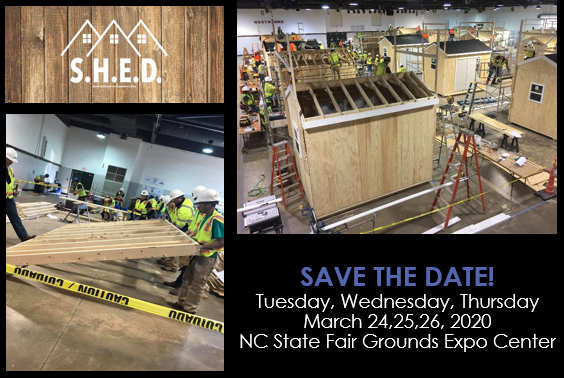 [Speaker Notes: Phil Vice, Senior Administrator
pvice@wcpss.net
Career and Technical Education Wake County Public School System
5625 Dillard Dr.
Cary, NC  27518
919.533-7065 
919.589-6196 Fax # NEW NUMBER]
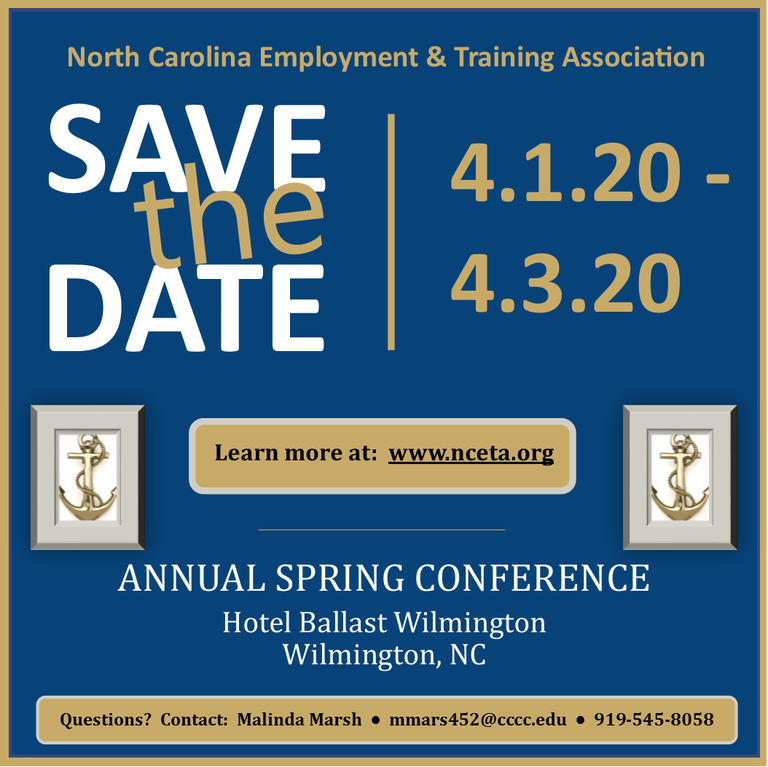 [Speaker Notes: www.ncperkins.org/nceta]
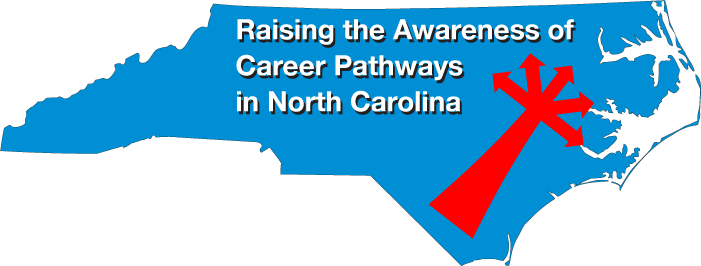 [Speaker Notes: www.ncperkins.org/presentations]
Frank Scuiletti
Program Coordinator: Construction, Engineering, Industrial, Transport, Criminal Justice, Fire Protection, & Work-Based LearningNCCCS
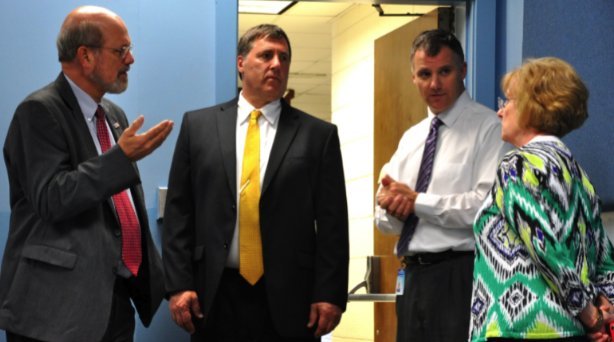 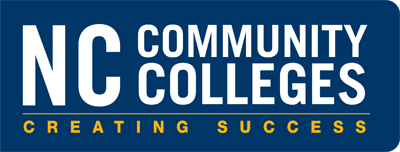 [Speaker Notes: Frank Scuiletti <scuilettif@nccommunitycolleges.edu>]
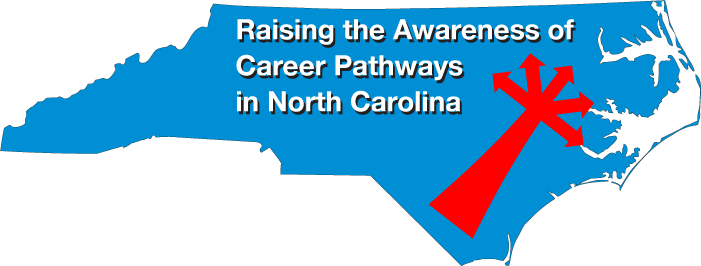 [Speaker Notes: www.ncperkins.org/presentations]
David Allgood
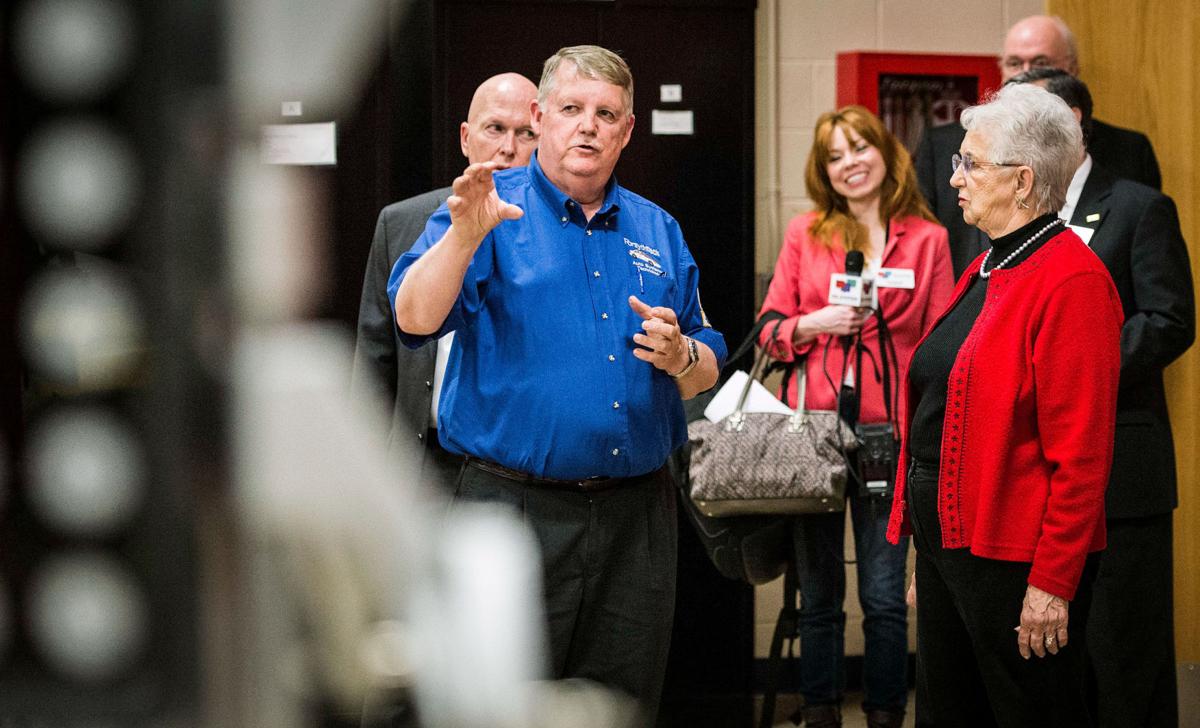 Forsyth Tech CC - Toyota Instructor
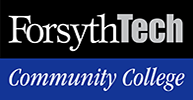 [Speaker Notes: David Allgood Forsyth Tech - Toyota Instructor 
dallgood@forsythtech.edu – 336-734-7279 office 336-466-1941]
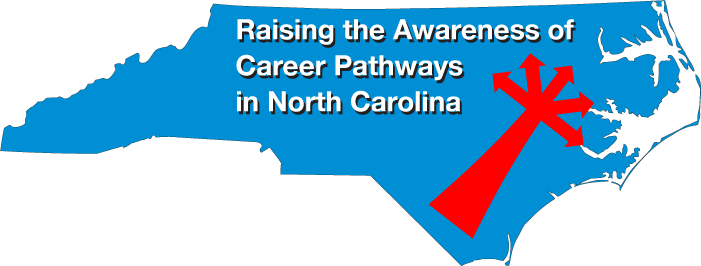 [Speaker Notes: www.ncperkins.org/presentations]
Jeff Faircloth
Dean/Department Chair – Transportation Guilford Technical Community College
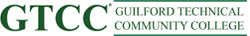 [Speaker Notes: Jeff Faircloth –Dean/Department Chair – Transportation Gilford Technical Community College 

jafaircloth@gtcc.edu   336-454-1126-50184]
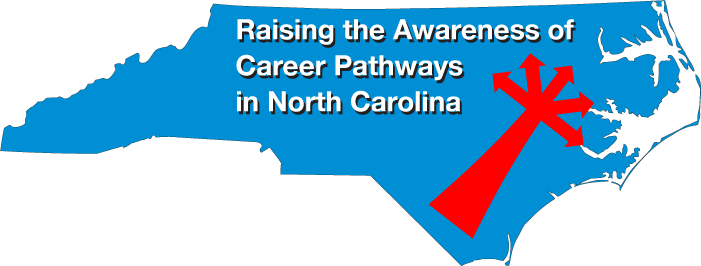 [Speaker Notes: www.ncperkins.org/presentations]
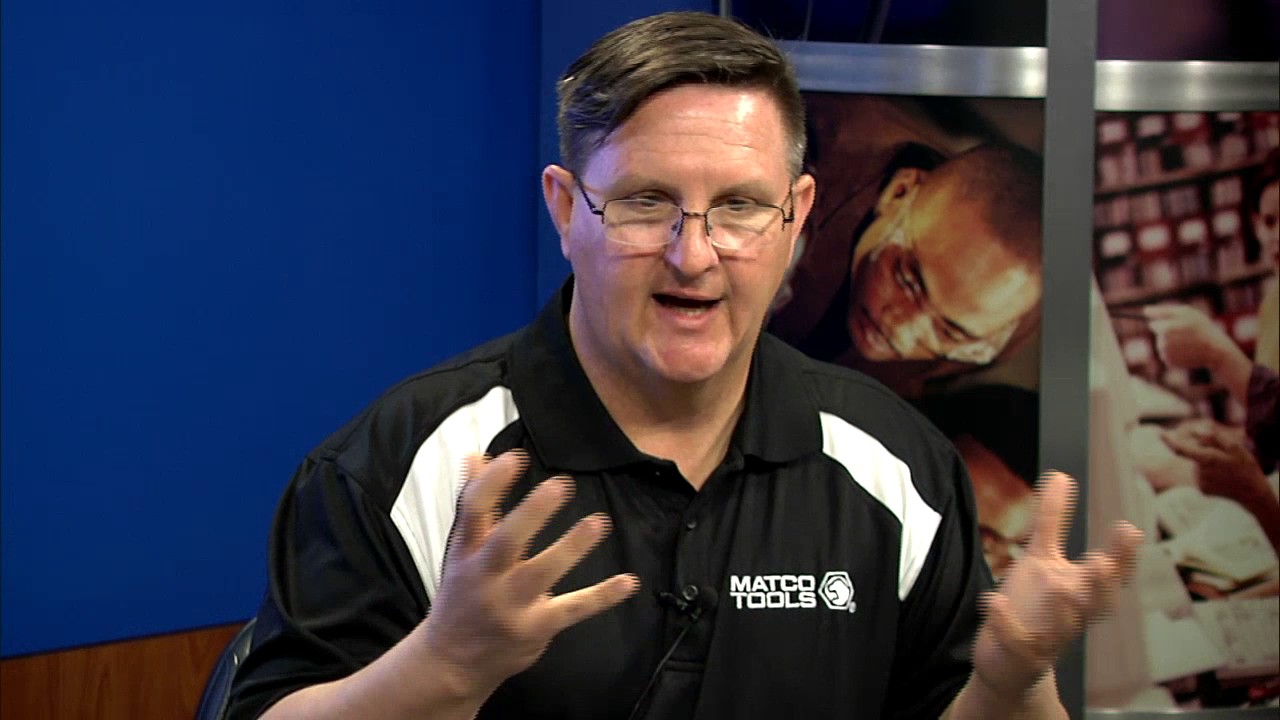 Eric Rhom
Department Chair – Gaston College
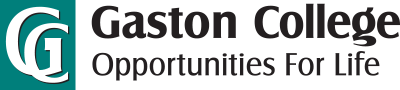 [Speaker Notes: Eric Rhom - Department Chair – Gaston College 

erhom@gaston.edu;  rhom.eric@gaston.edu;  704-922-6386]
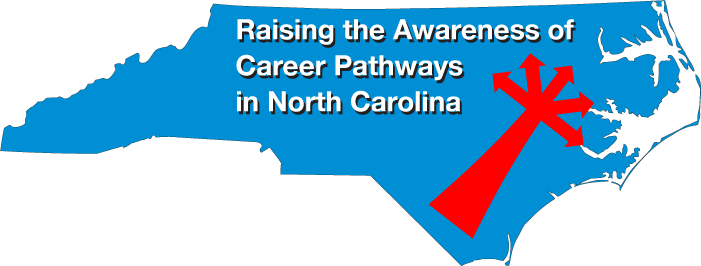 [Speaker Notes: www.ncperkins.org/presentations]
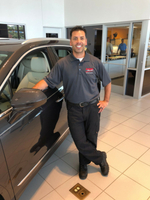 Robert Radillo
McKenney Chevrolet – Service Manager and Adjunct Professor at Gaston College
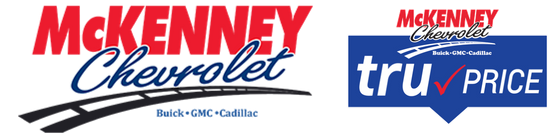 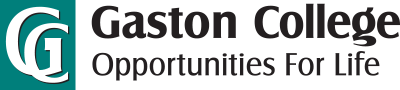 [Speaker Notes: Robert Radillo – McKinney Chevrolet – Service Manage and Adjunct Professor at Gaston College. 

rradillo@mckenneychevrolet.com  
(704) 823-1040
951-833-6904 

https://www.mckenneychevrolet.com]
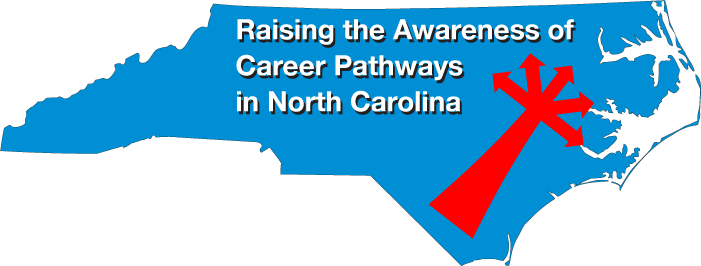 [Speaker Notes: www.ncperkins.org/presentations]
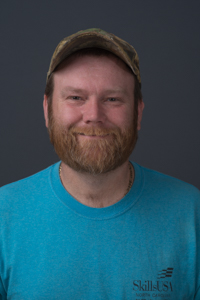 Hardin Kennedy
Transportation Technology Department Chair – Wilkes Community College
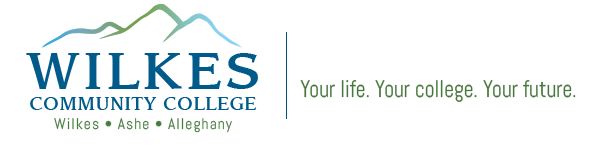 [Speaker Notes: Hardin Kennedy – Department Chair – Wilkes Community College 

Hckennedy819@wilkescc.edu   336-838-6219]
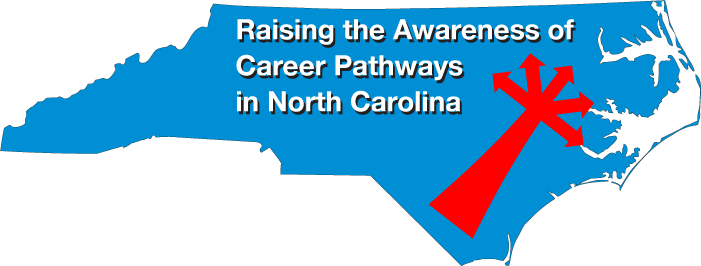 [Speaker Notes: www.ncperkins.org/presentations]
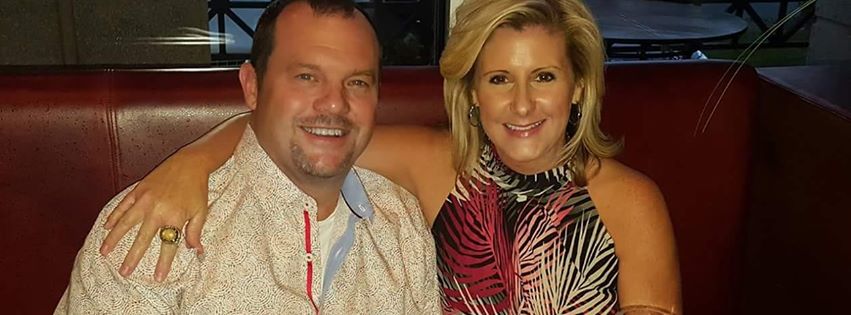 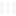 Mike Evans
Parts and Service Director  Carolina Automotive, McNeill Nissan and Chevrolet
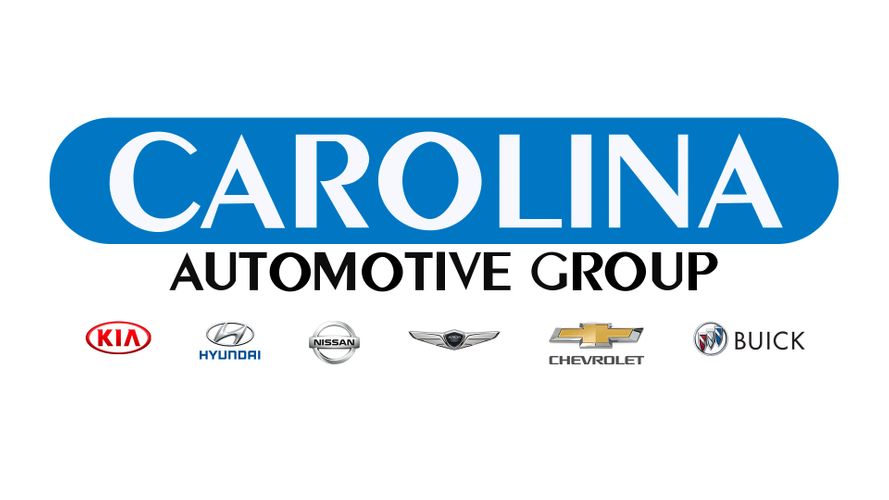 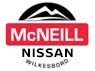 [Speaker Notes: Mike Evans - Parts and Service Director,  Carolina Automotive, McNeill Nissan and Chevrolet 

Mevans@carolinaautomotive.com  336-838-2191 

https://carolinaautomotive.com/]
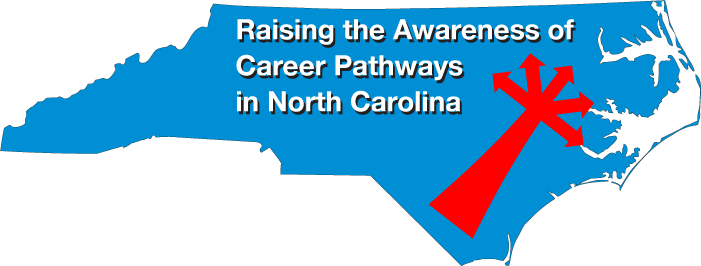 [Speaker Notes: www.ncperkins.org/presentations]
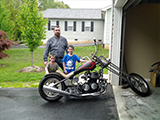 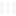 Ben Vance
Service Manager
Bill Black Chevrolet-Cadillac
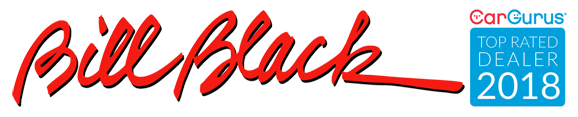 [Speaker Notes: Ben Vance
Service Manager
(336) 387-3660 

bvance@billblackauto.com

Greensboro]
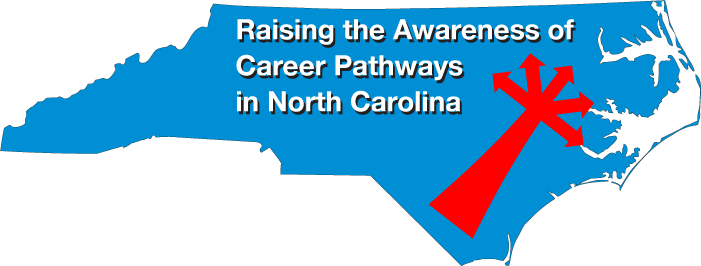 [Speaker Notes: www.ncperkins.org/presentations]
James Pressly
High School Automotive Programs
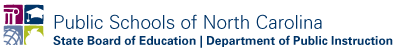 [Speaker Notes: 919-807-3887
james.pressly@dpi.nc.gov]
Raising the Awareness of Career Pathways in North Carolina
Next meeting is February 20, 2020
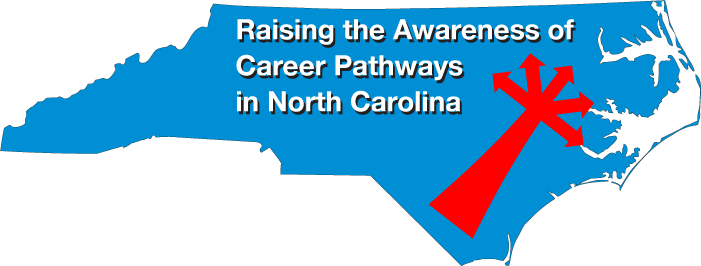 www.ncperkins.org/presentations
[Speaker Notes: Our next meeting like this one will be on ------.

(We will skip December and be back in January.)

(We will skip June, July and August and be back in September.)

We will be talking about the great events happing during Construction Careers Week

You can go to the NCPerkins website to register for that meeting.

We'll also send you a reminder, since you are now on our mailing list.

So go ahead and sign up for all the meetings, and you'll be reminded the day before.

If you liked something you saw here, send folks to the recording.  Find it at that same web page.]